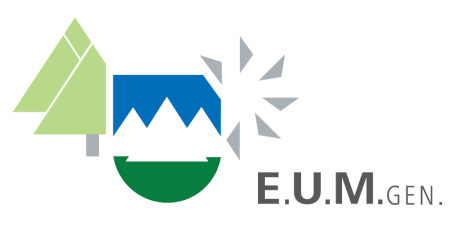 Manche Bewegungen haben eine soziale Zielsetzung,andere dagegen eine wirtschaftliche Zielsetzung,nur die Genossenschaften haben beide.(Alfred Marshall)EUM Genossenschaft
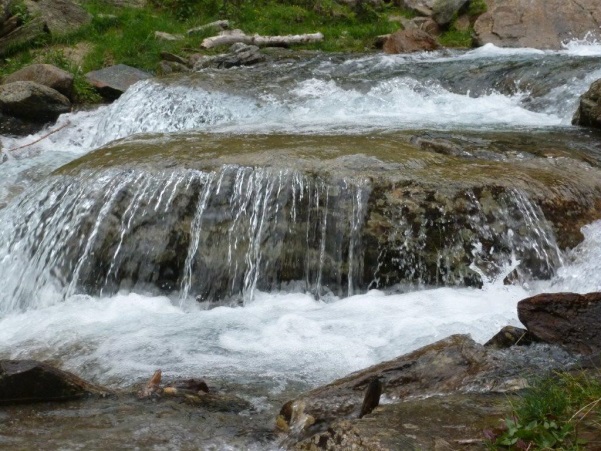 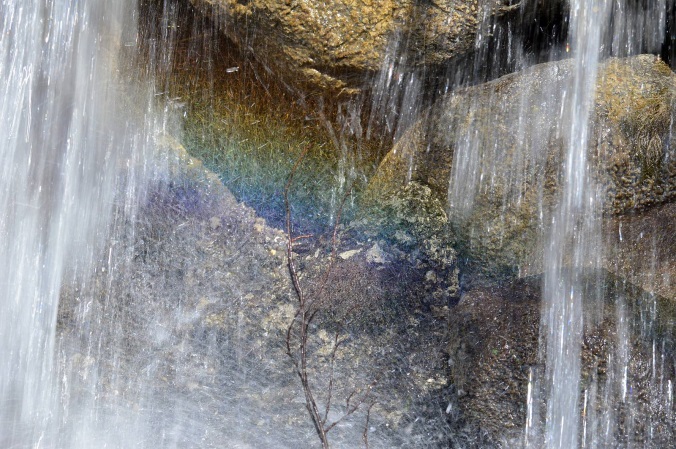 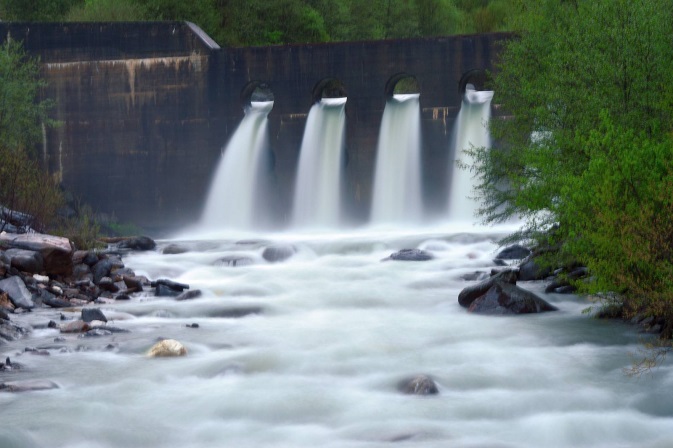 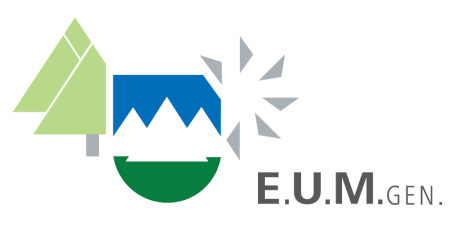 Name
Bei der EUM Genossenschaft ist der Name Programm.

„E“ steht für Energie. 

„U“ steht für Umwelt.

„M“ steht für Moos in Passeier (BZ).
Die EUM möchte durch günstige Preise für angebotene Dienste und laufende Investitionen in innovative, umweltfreundliche Technologien dazu beitragen, die wirtschaftlichen und sozialen Verhältnisse der Mitglieder zu verbessern.
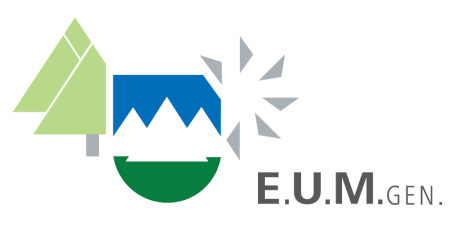 Meilensteine
2002           	Gründung der Energie- und Umweltbetriebe Moos und  			Planung Bau E-Werk Bergkristall - Stieber
2006 	Inbetriebnahme des E-Werks „Bergkristall-Stieber“ und 
		Übernahme der Stromverteilung 
2007 	Die EUM Genossenschaft legt fixe Mitgliedertarife fest 			und ein zentrales Netzleitsystem wird eingerichtet 
2008 	Die Genossenschaftsmitglieder erhalten Anteile 				zurückerstattet  
2009 	Installation von fernauslesbaren Zählern 
2009 	Start des Pilotprojektes „Internet aus der Steckdose“
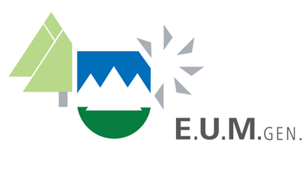 Meilensteine
2011 	         Ankauf eines Elektroautos
	2011 	         Inbetriebnahme E-Werk „Rabenstein“ 
	2012 	         Übernahme der Wärmeversorgung in Pfelders 
	2013 	         Führung der Tankstelle Moos 
   	2014	         Sicherung der Nahversorgung
	2014	         Baubeginn Sitz EUM sowie Tank-und 			         Servicestelle Moos
	2015	         Eröffnung des neuen EUM Betriebssitzes und 		         der neuen EUM Tank- und Servicestelle
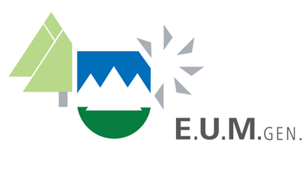 Stromverteilung
Die EUM setzt auf Versorgungssicherheit und kostengünstige Preise.
Jahresproduktion E-Werk Bergkristall – Stieber: 	ca. 45 Millionen kWh
Jahresproduktion E-Werk Rabenstein: 	ca. 15 Millionen kWh
Unterirdische Verlegung der Mittelspannung- und Niederspannungsleitung (insgesamt 56 km), mit zeitgleicher Verlegung des Glasfasernetzes 
Wartung und Betreuung von 7 E-Werken, sowie des gesamten Stromnetzes mit 45 MS-Kabinen
Anschlüsse: 				830 Haushalte und Betriebe 
Stromverbrauch Mitglieder 2016:               12,7 Millionen kWh
Strompreis Mitglieder:     		6 Cent pro kWh/Tag 
					5 Cent pro kWh/Nacht
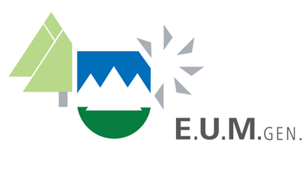 Internet
380 Kunden
Grabungsarbeiten, Anschluss inkl. Router und Support gratis
Unsere Kunden können aus folgenden Paketen wählen:
20/20 Mbit/s (Down- als auch im Upload) mit dynam. IP-Adresse a 
	€ 22,00 pro Monat (IVA inklusive)
35/35Mbit/s (Down- als auch im Upload) mit dynam. IP-Adresse a 
	€ 35,00 pro Monat (IVA inklusive)
50/50 Mbit/s (Down- als auch im Upload) mit fixer IP-Adresse a 
	€ 89,00 pro Monat (IVA inklusive)
fixe. IP-Adresse a 
	€ 5,00 pro Monat (IVA inklusive)
Weiters und um den rechtlichen Anforderungen wie Authentifizierung, Logging, Registrierung, fixen IP-Adressen usw. vollauf gerecht zu werden, haben wir 2017 eine Konvention mit der Fa. Telmekom aus Lana  abgeschlossen.
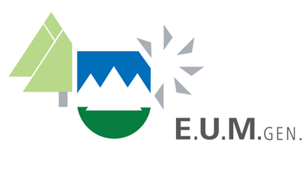 Heizwerk
Die EUM beliefert über 60 Mitglieder mit erneuerbarer Wärmeenergie. 
Das verwendete Brennholz stammt ausschließlich aus heimischen Waldbeständen (€ 700,00 pro Fuhre für die Bauern)
Der Preis für die Wärmelieferung beträgt von 
	0 - 50.000 kWh jährlich 0,10 € / kWh und 
	über 50.000 kWh jährlich 0,095 € / kWh, 
	abzüglich der Steuergutschrift „Carbontax“ von derzeit 0,02194 € / kWh.
Für Neuanschlüsse wird eine Anschlussgebühr von 1.500,- € eingehoben.
Die Grabarbeiten gehen dabei zu Lasten des Abnehmers.
Die Leitungsverlegung und Heiztherme wird von der EUM Genossenschaft finanziert.
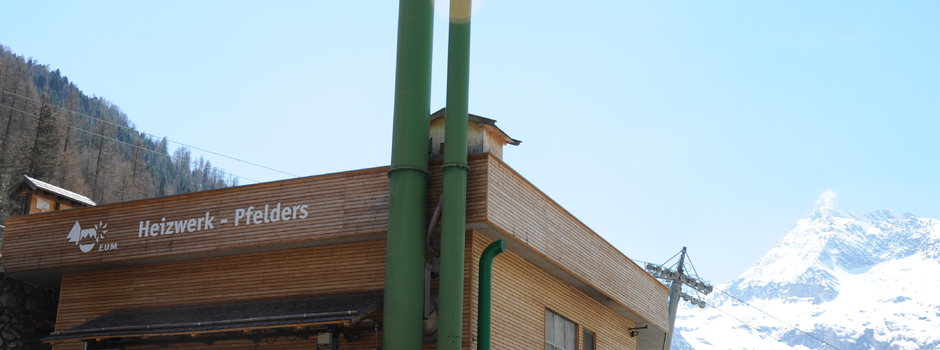 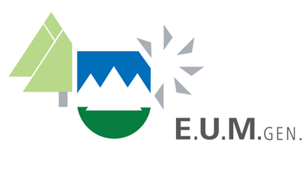 Lebensmittelgeschäfte
Damit unsere Mitglieder ihr Gemüse auch noch morgen bei uns im Dorf kaufen können, hat die EUM im Jahr 2014 die Konsum Moos übernommen (4 Geschäfte) und setzt sich somit aktiv für die Aufrechterhaltung der Nahversorgung ein. 
Wir sichern die lokale Versorgung mit Gütern des täglichen Bedarfs. Der Dorfladen als wichtiger sozialer Treffpunkt ist bedeutend für das gesellschaftliche Leben im ländlichen Raum.
Seit 2017 nur mehr 2 Geschäfte
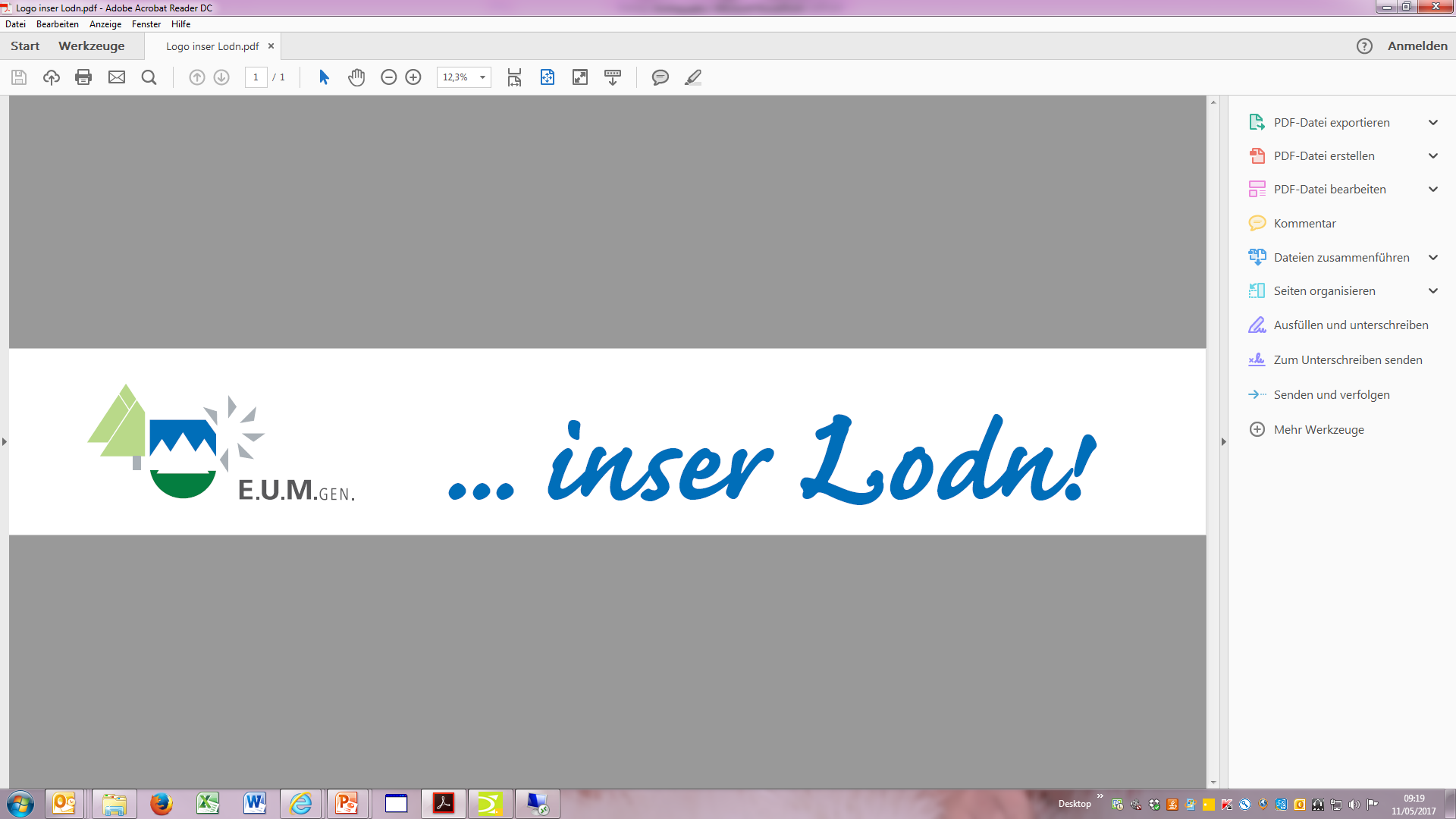 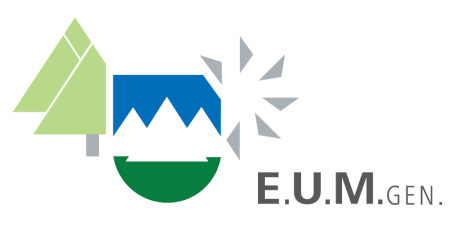 Tankstelle - Werkstatt
Verkauf Treibstoff 2016: 	2.250.000 Liter
Eingelagerte Reifen 2016:	ca. 600 Stück pro Saison
Mechanische Werkstätte
Verleih von E-Bikes
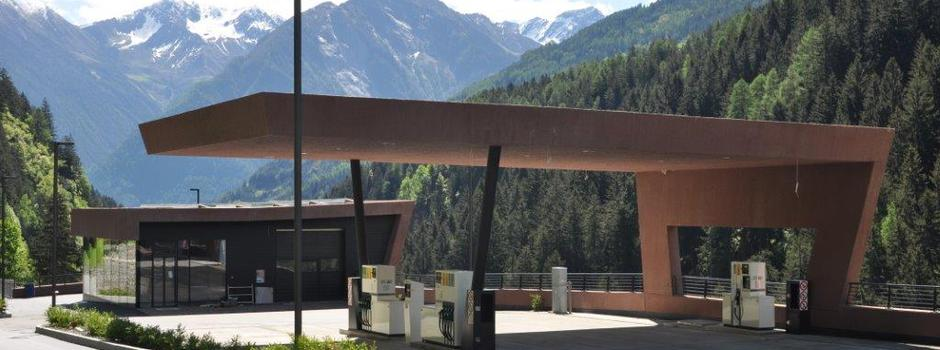 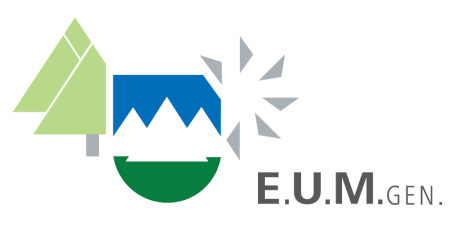 MANAGEMENTSYSTEM
Im Jahr 2013 hat die EUM Genossenschaft ein integriertes Managementsystem eingeführt und es wird weiters ein Organisations-, Verwaltungs- und Kontrollsystem gemäß G.v.D. Nr. 231/2001 angewendet.

Unser Betrieb und Managementsystem ist nach folgenden Normen zertifiziert:
	Qualitätsmanagement ISO 9001:2015 
	Umweltmanagement ISO 14001:2015 
	Arbeitssicherheit und Gesundheitsschutz BS OHSAS 18001:2007 (das 	Sicherheits- und Gesundheitsschutzmanagementsystem gilt 	außerdem für das Tochterunternehmen EUM GmbH)
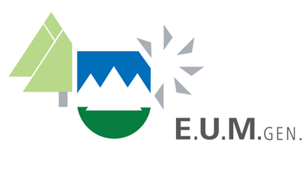 Arbeitsplätze
19 davon:

1 Geschäftsführer
3 Verwaltungsangestellte
4 Elektriker
1 techn. Mitarbeiter (Internet)
1 Tankwart
2 Mechaniker
4 Verkäuferinnen
1 Heizwart
1 Reinigungskraft
1 Wegewart (Wegeinstandhaltung Gemeinde Moos)
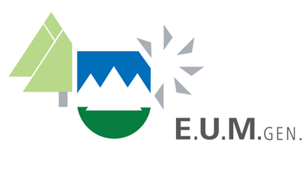 Vielen Dank für die Aufmerksamkeit!